THE CONSUMERIST
SOCIETY
work by: Yasmina El Ahrar (4ºB)
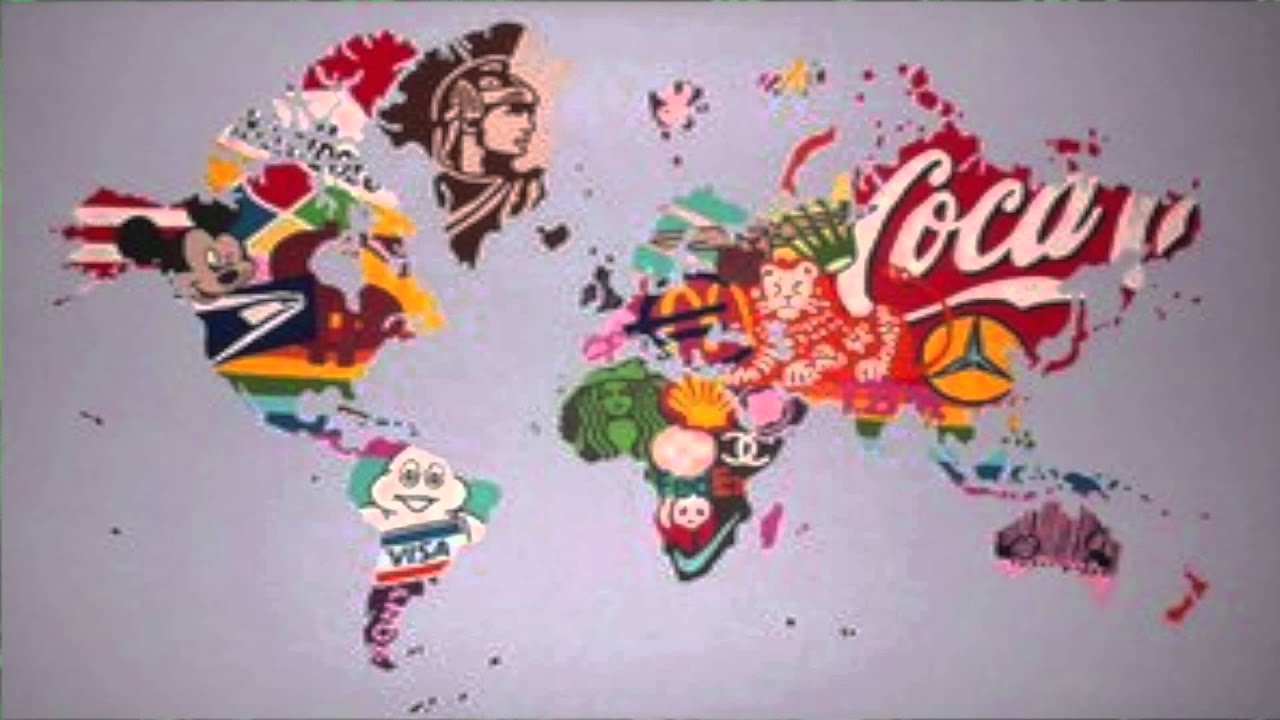 What’s consumerism?
“The idea that happiness and well-being comes from purchasing material possessions, thus leading to the populations to mass consumerism and production.”
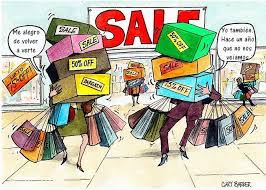 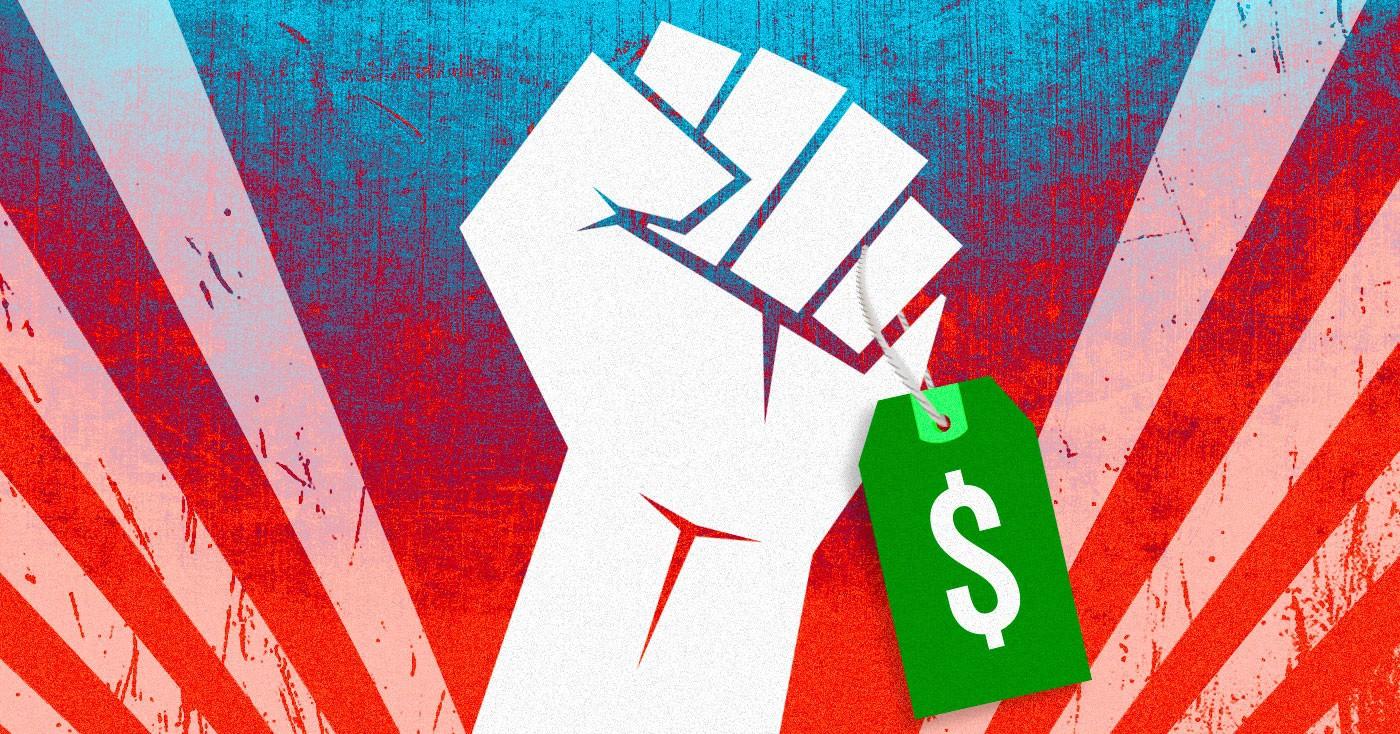 Most people think of getting brand-new objects such as clothes, toys, etc, as a desirable idea.
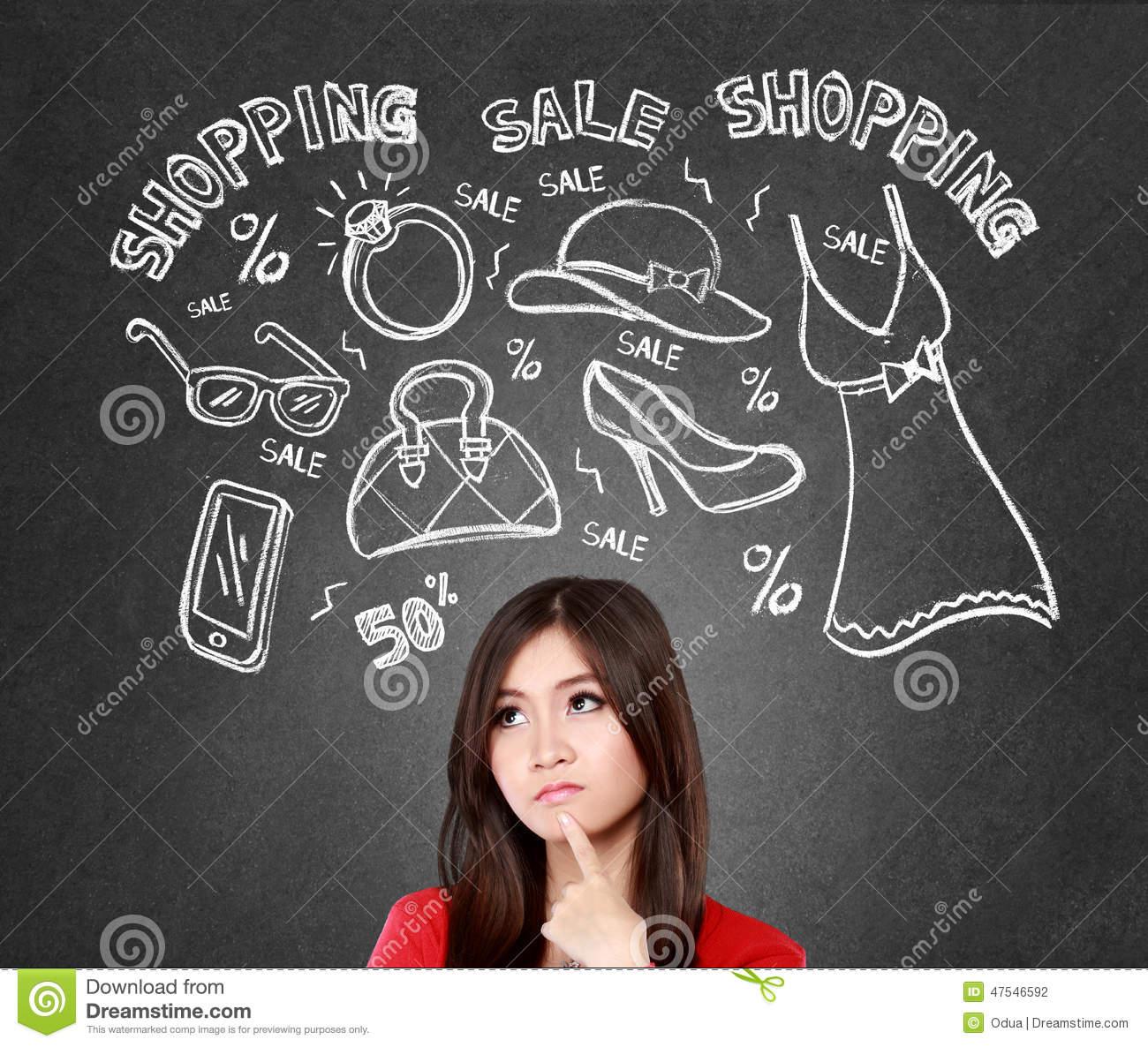 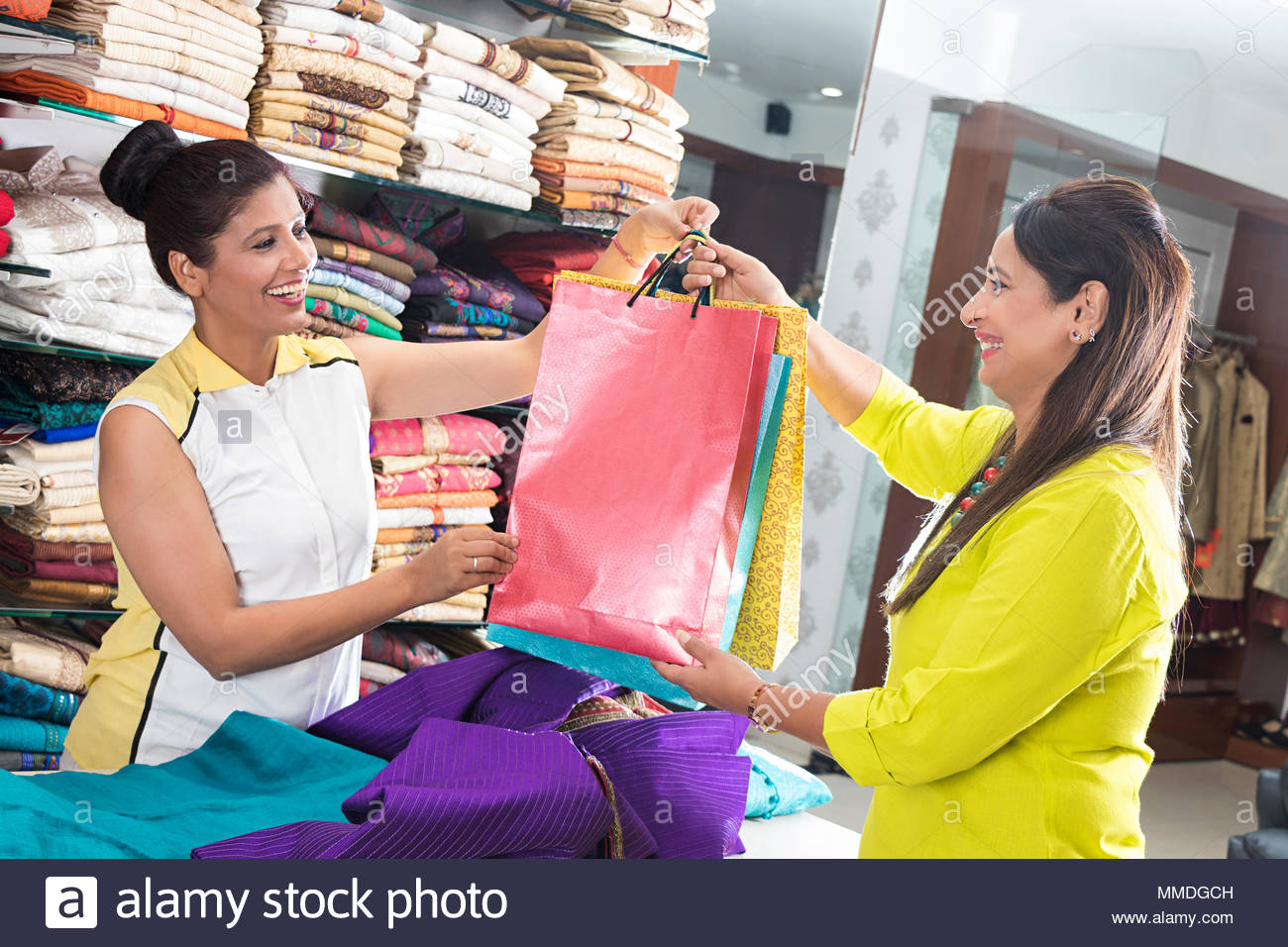 It’s inevitable to some extent, but what is the reality behind this economic system?
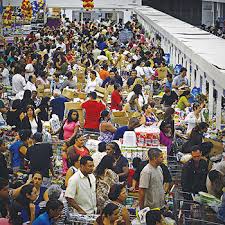 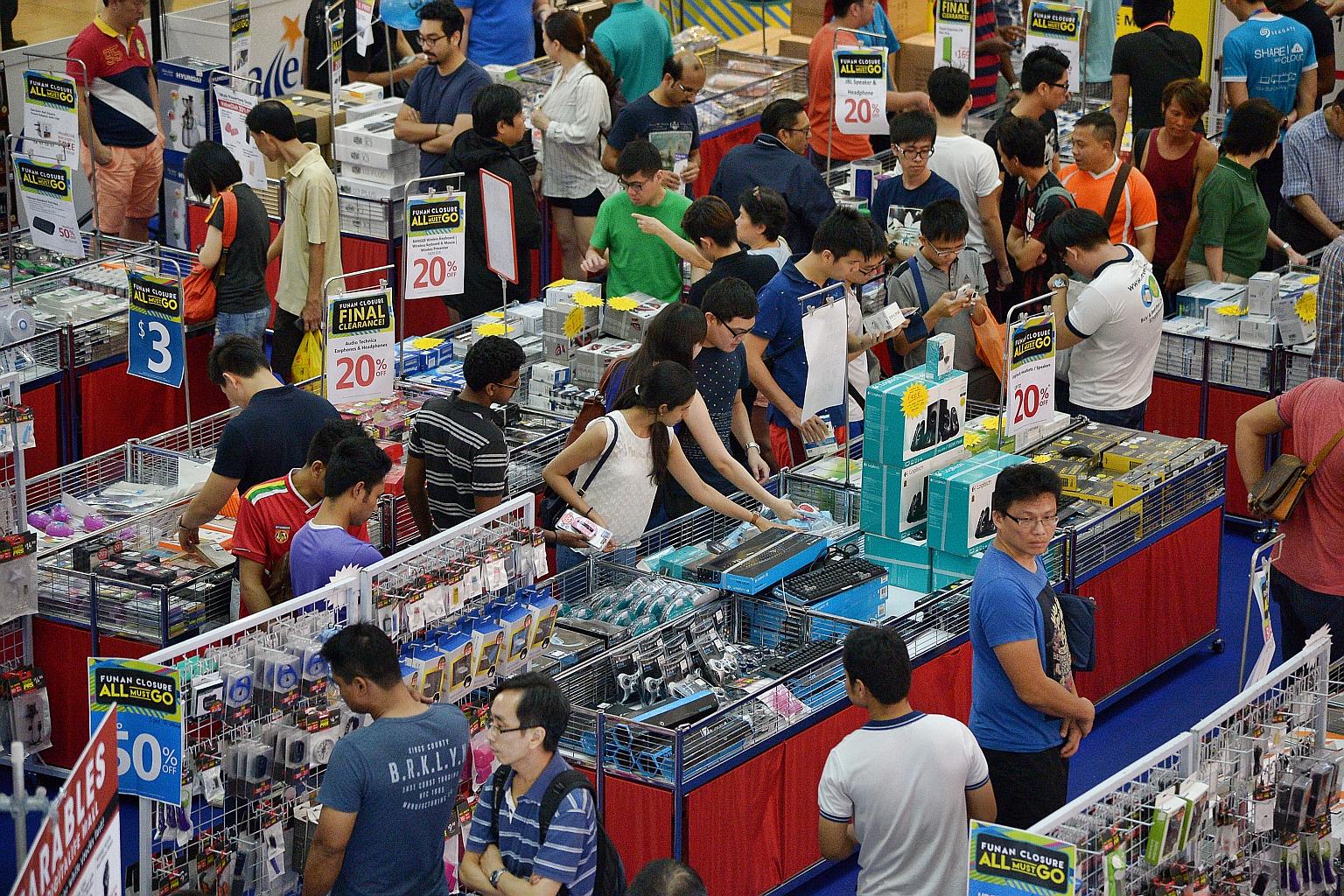 PRODUCTION CHAIN
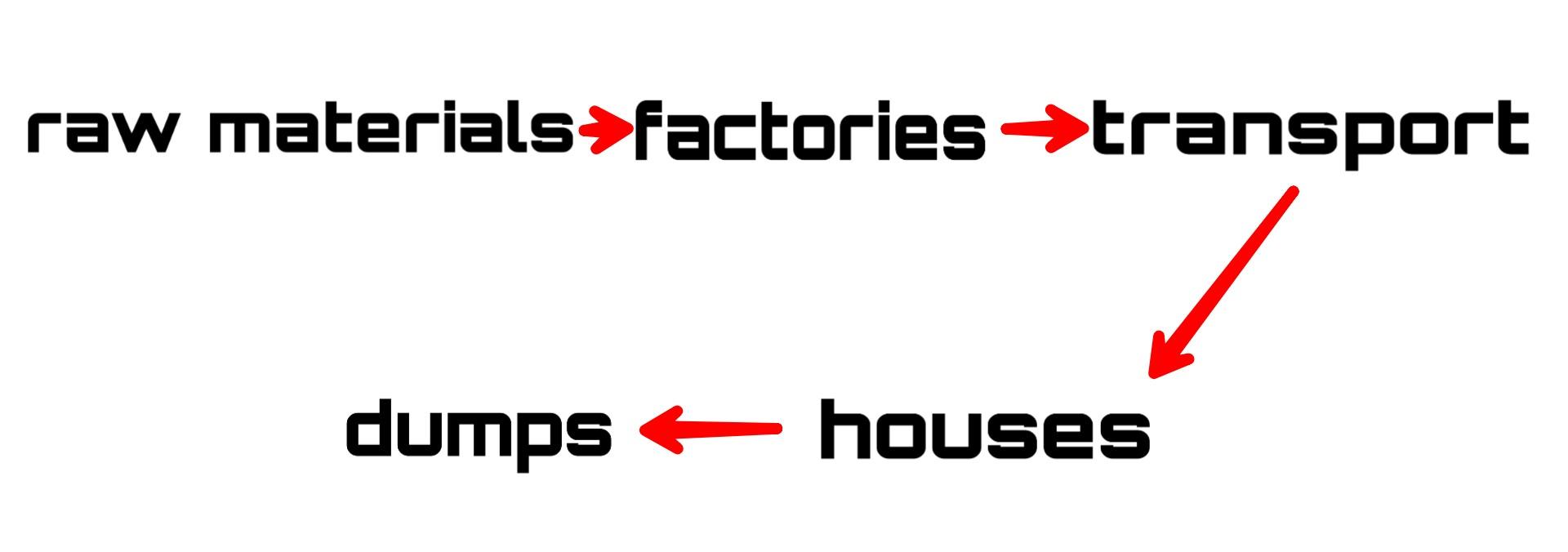 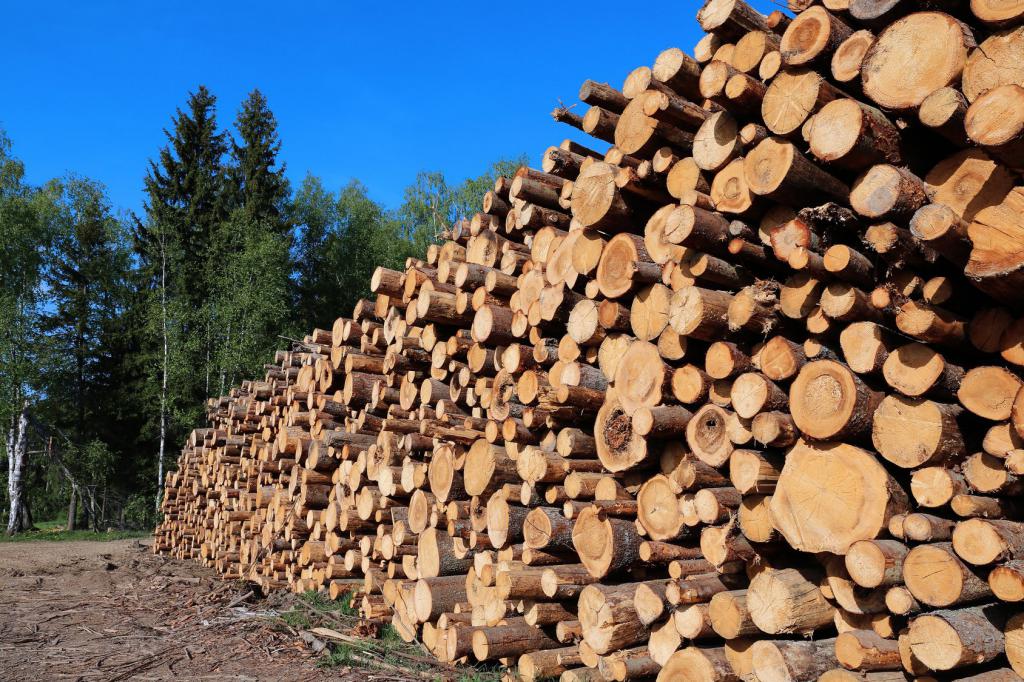 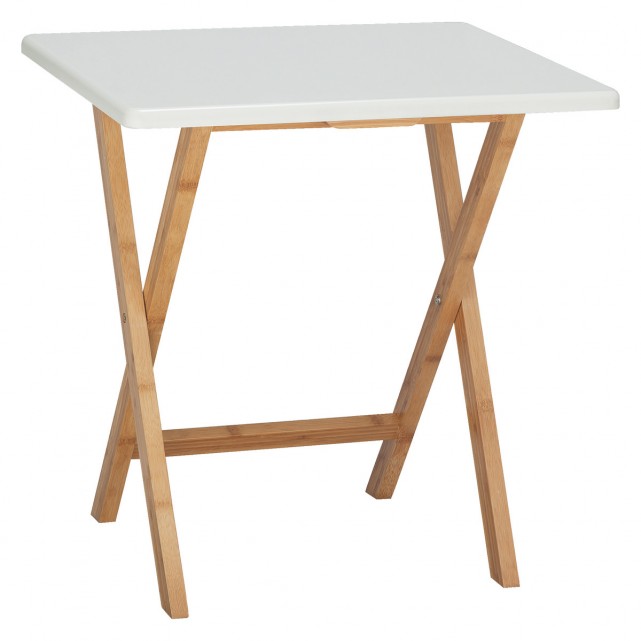 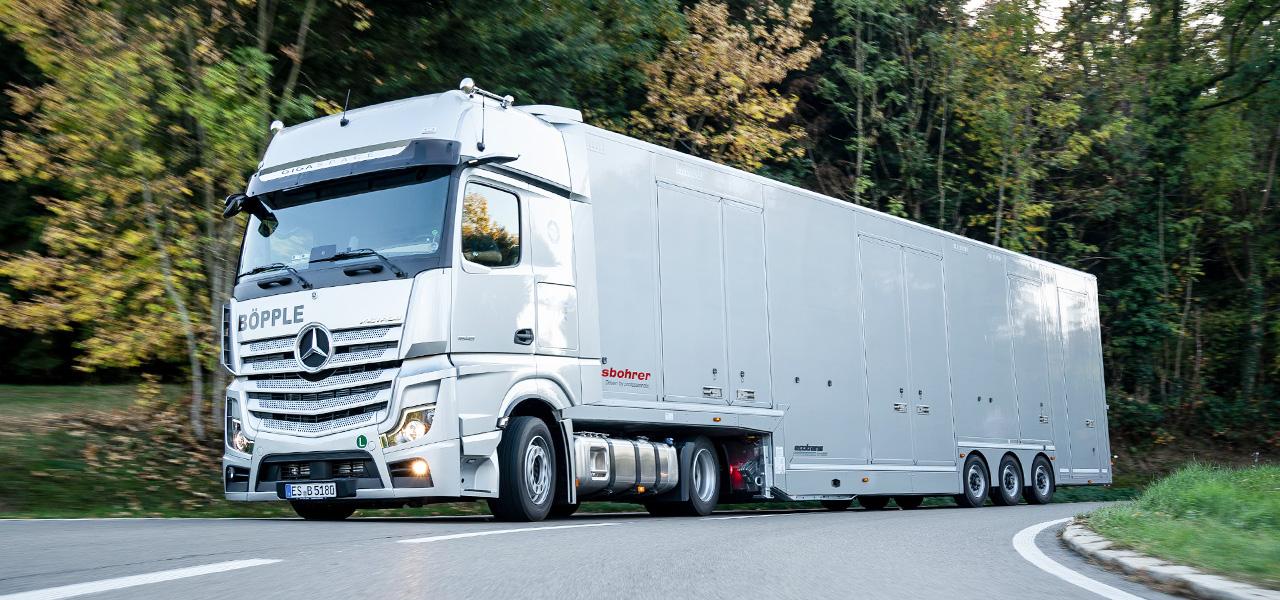 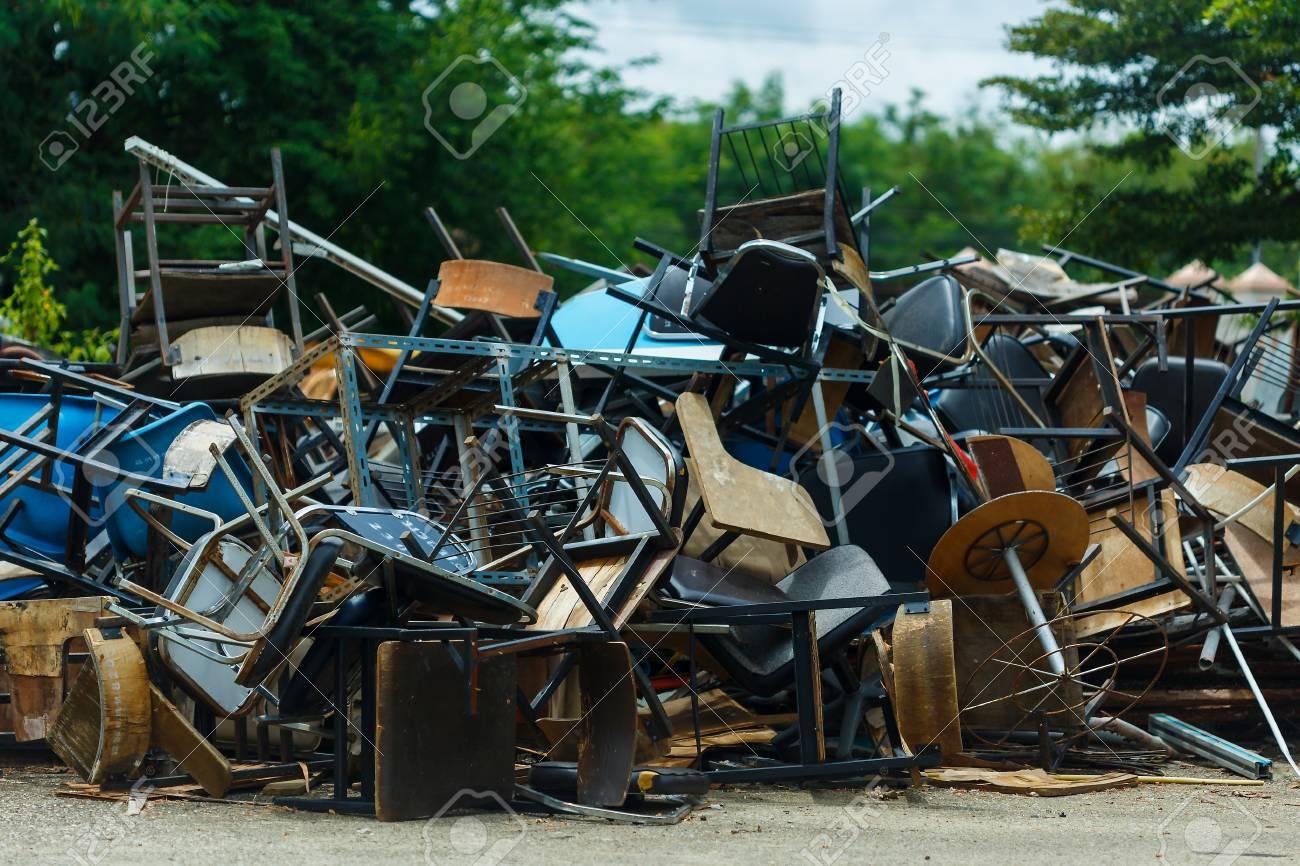 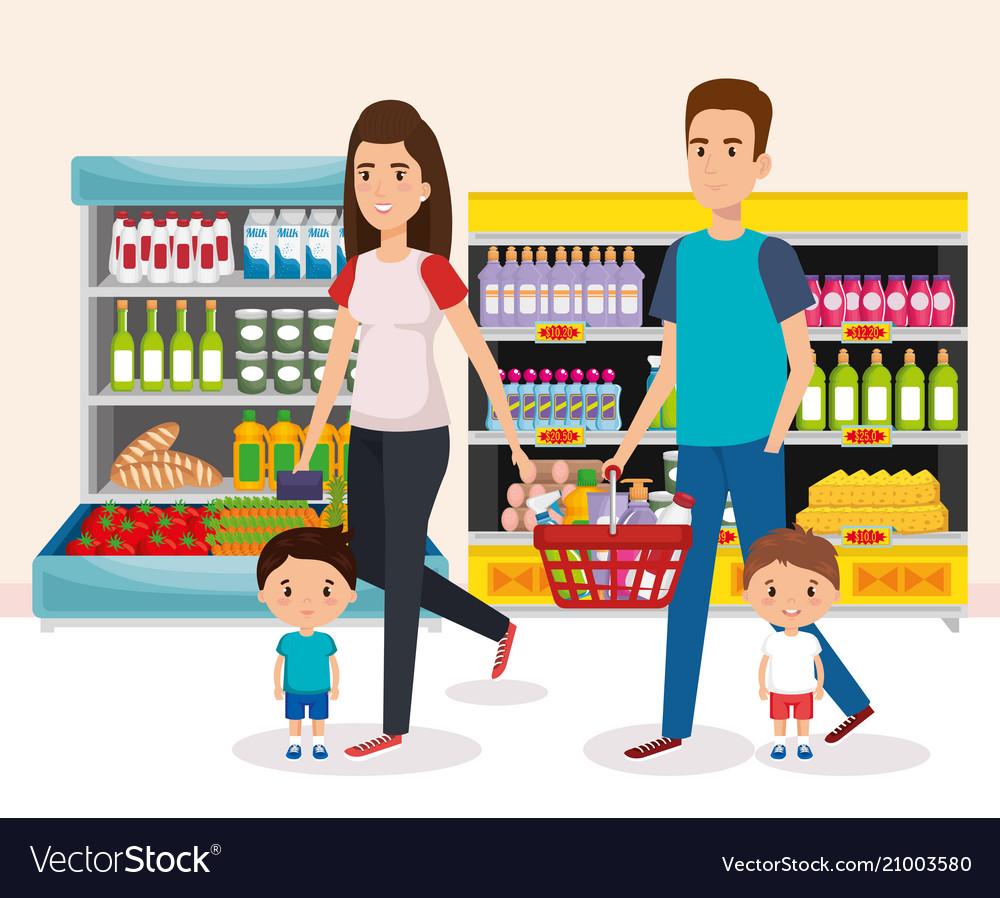 What happens with all those objects at the end of the chain?
The overexploitation of natural resources and the increase of the waste cause most of the current environmental problems and they are the most difficult things to deal with.
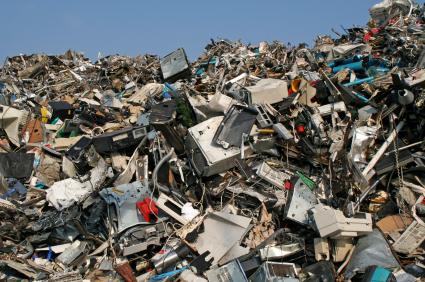 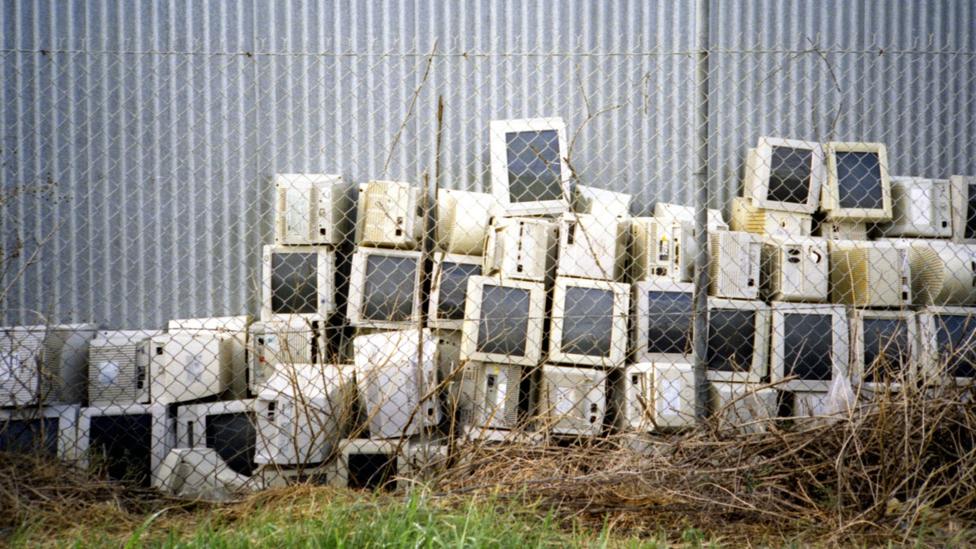 What can we do?
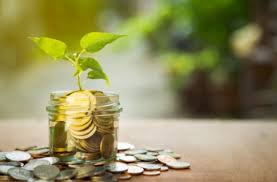 The solution is to make a change on our economic system - and that’s up to our Governments.
But that change will happen with difficulty, so we must make a change individually.
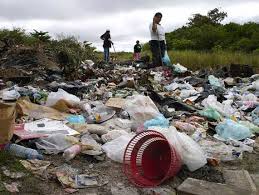 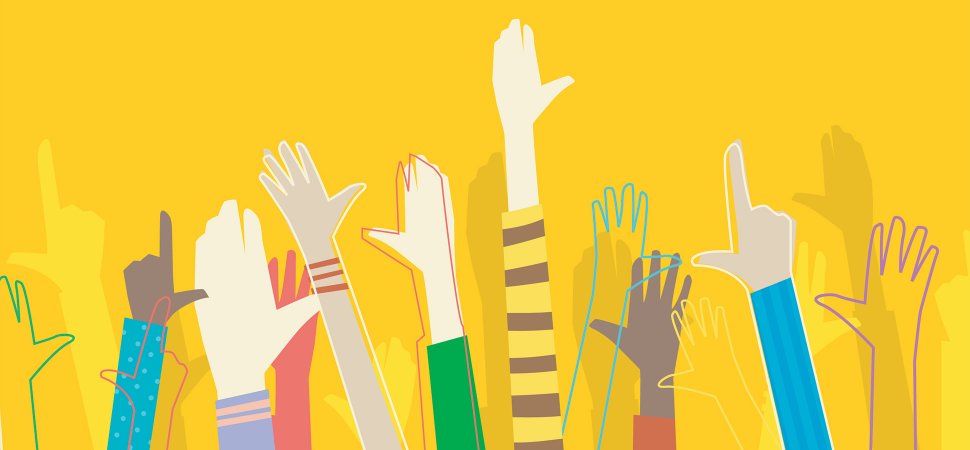 Thanks for your attention!

 
If you have any questions,
feel free to ask!